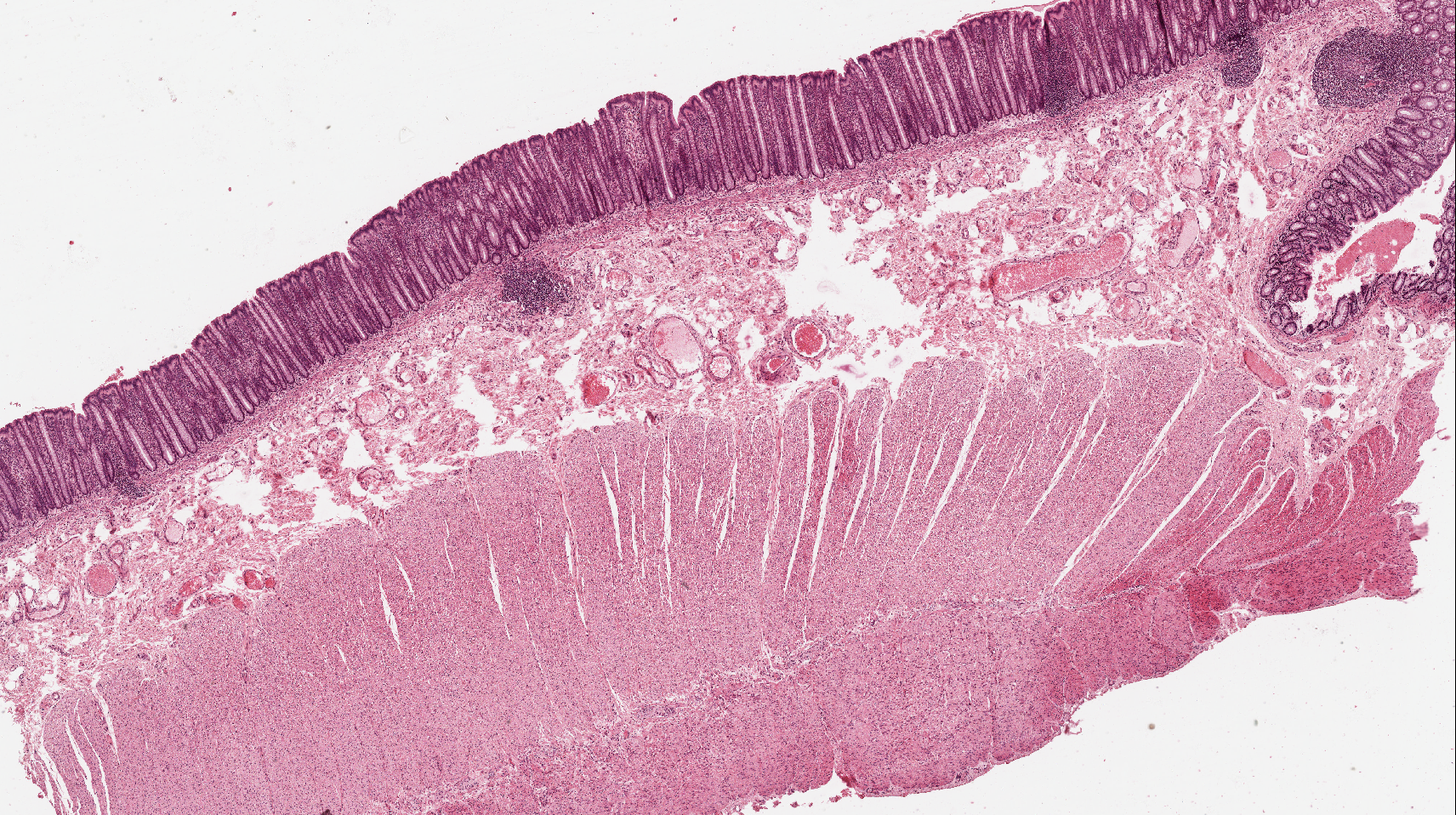 2
1
2
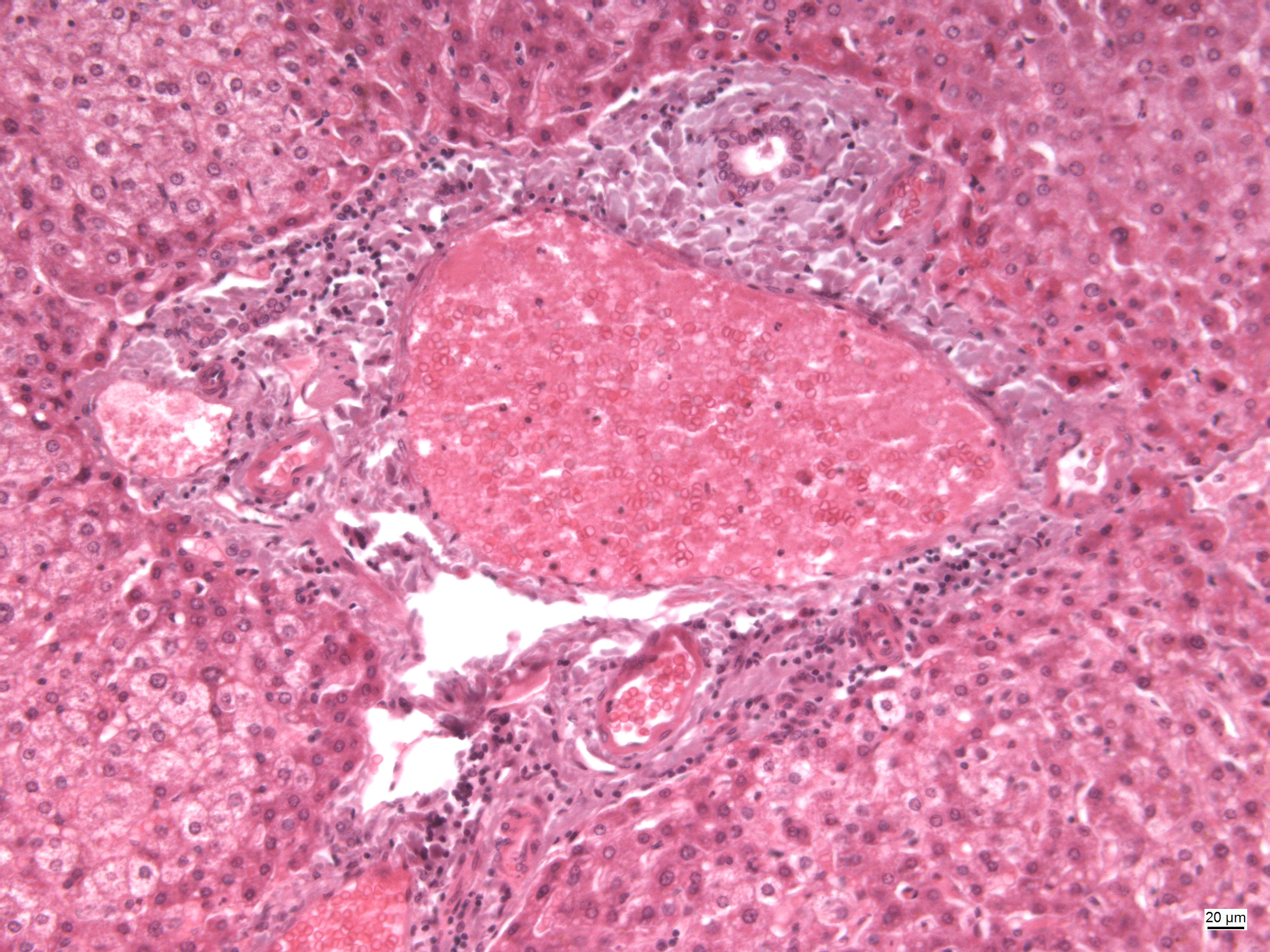 1
3
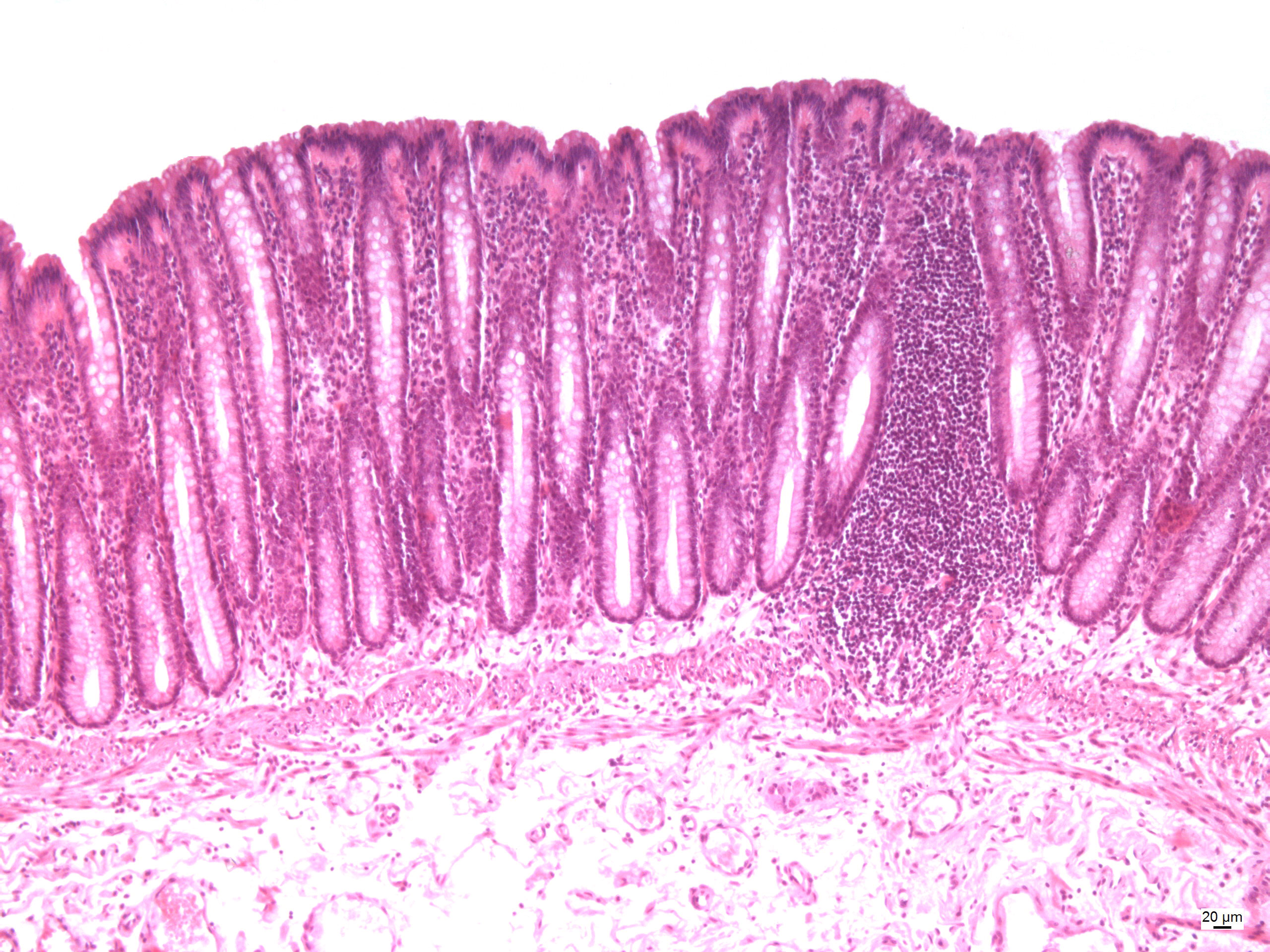 1
2
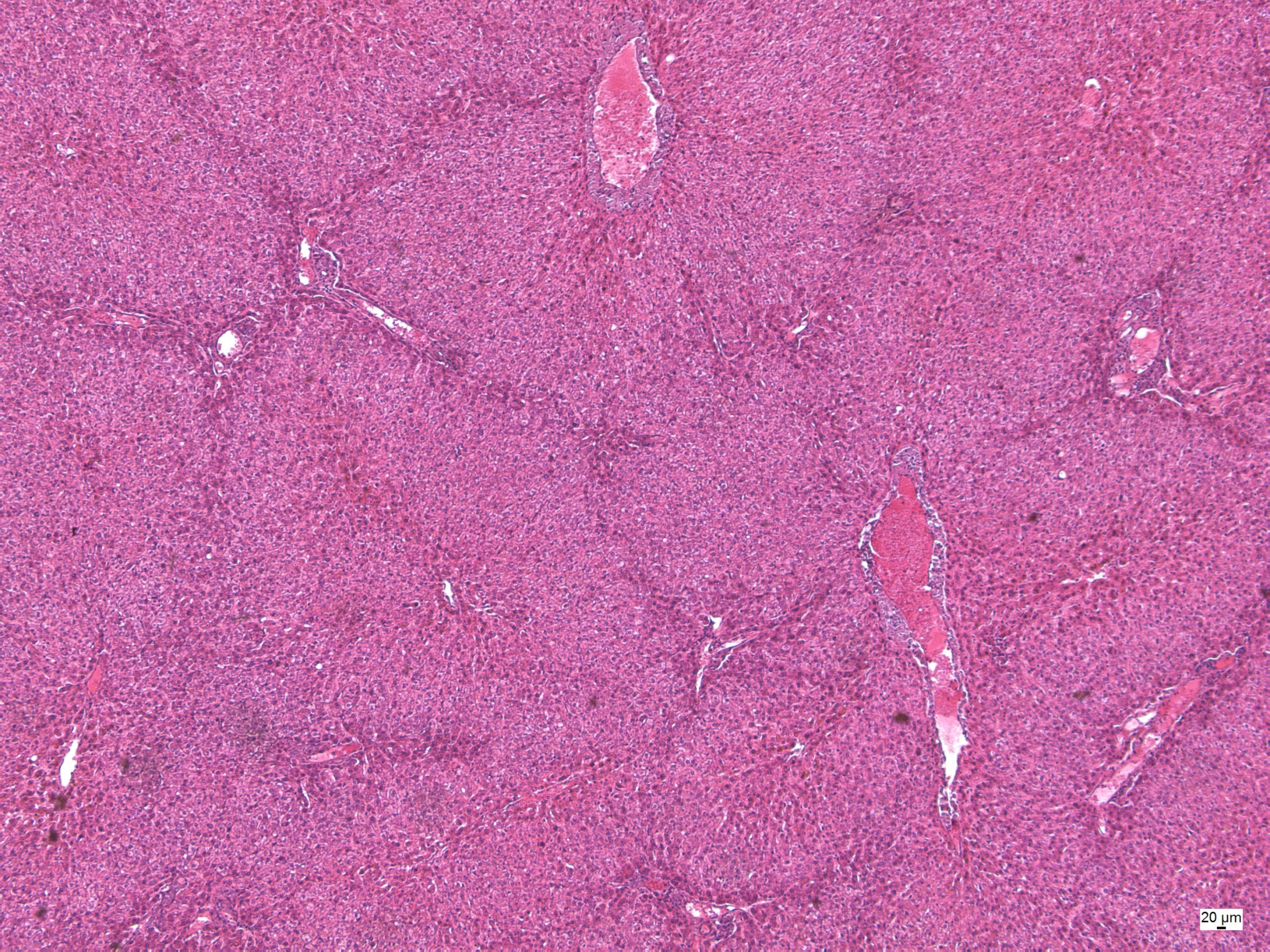 2
1
1
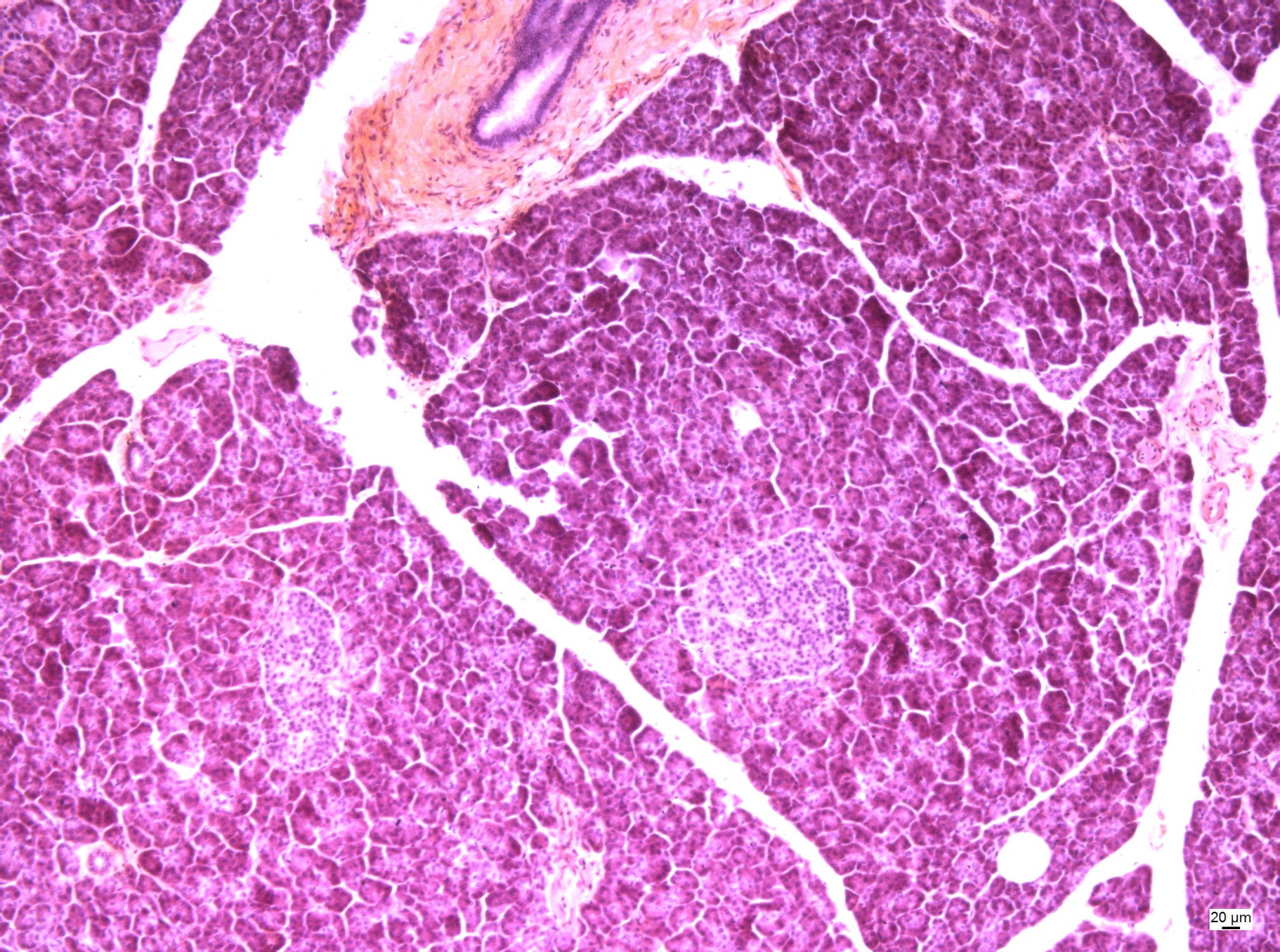 2
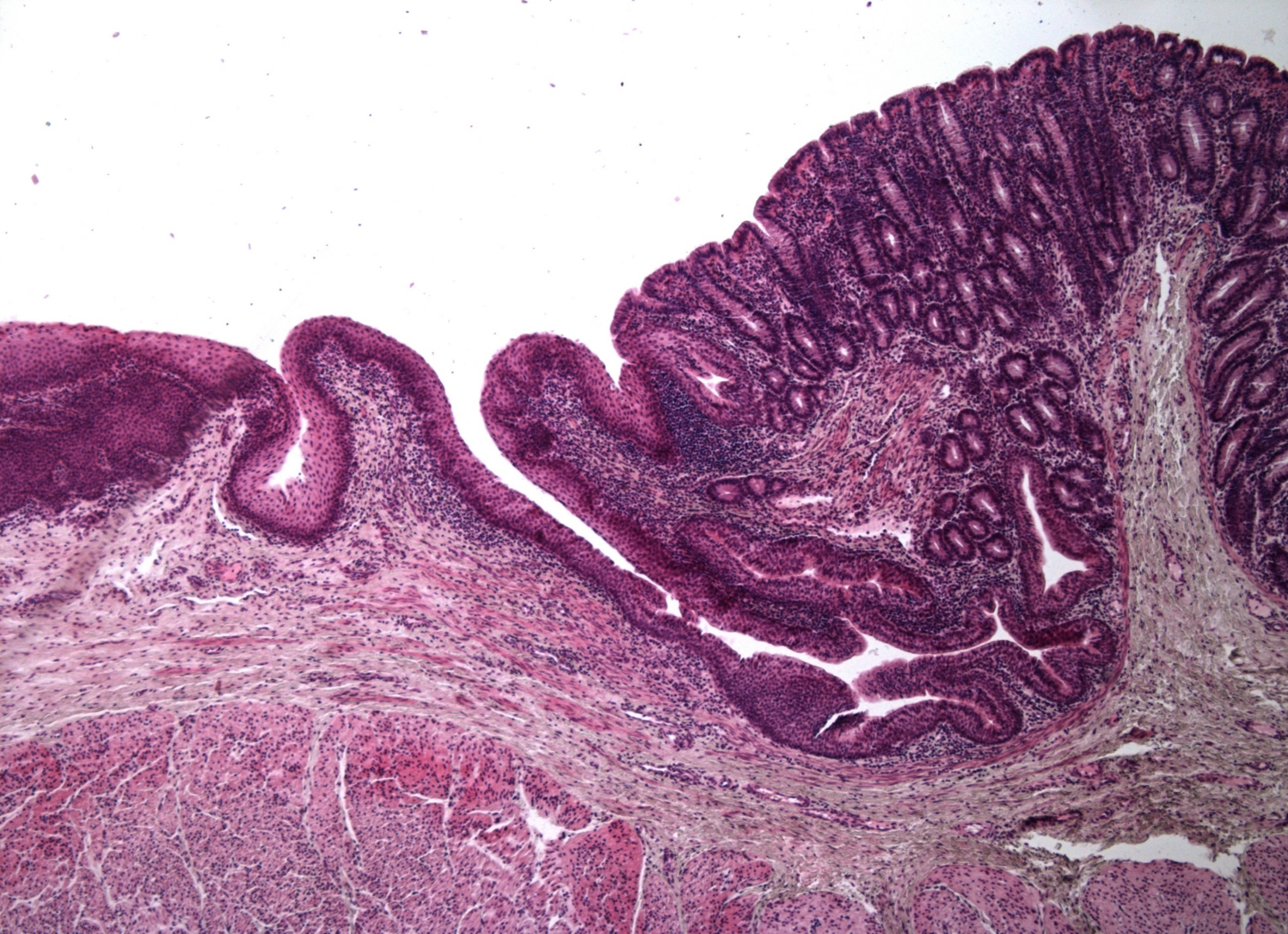 1
2
musculus sphincter ani internus
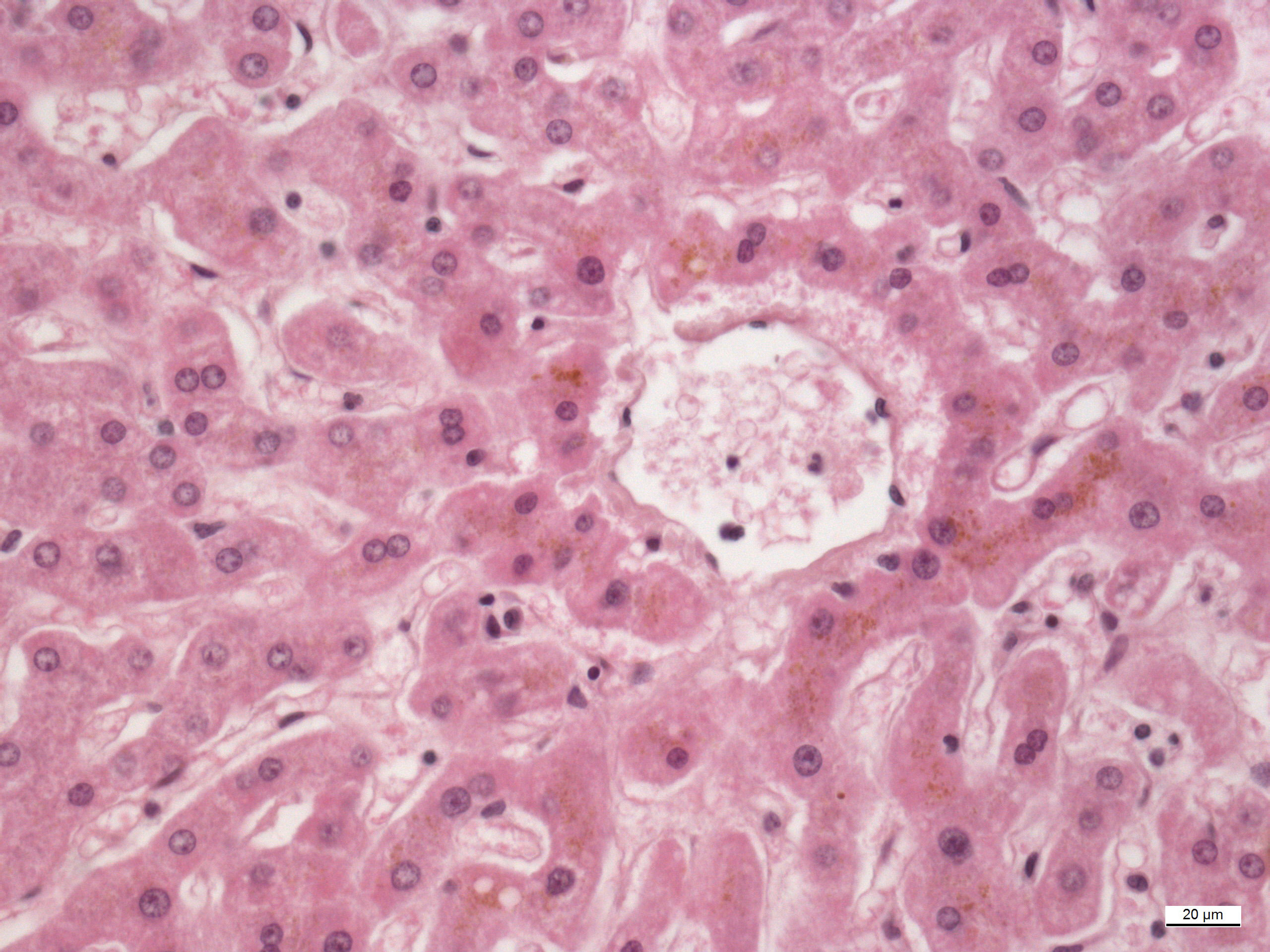 1
2
3
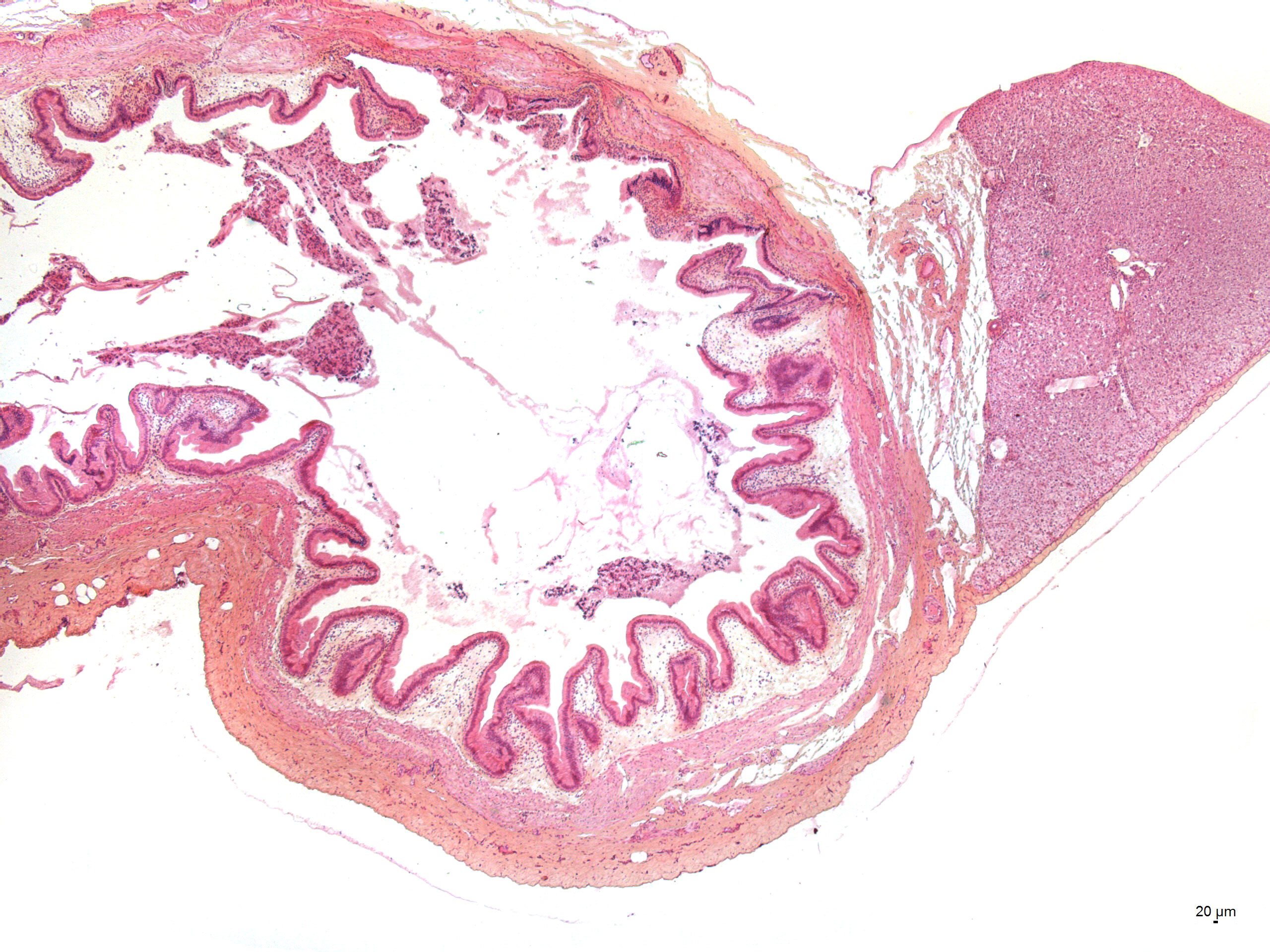 1
3
2
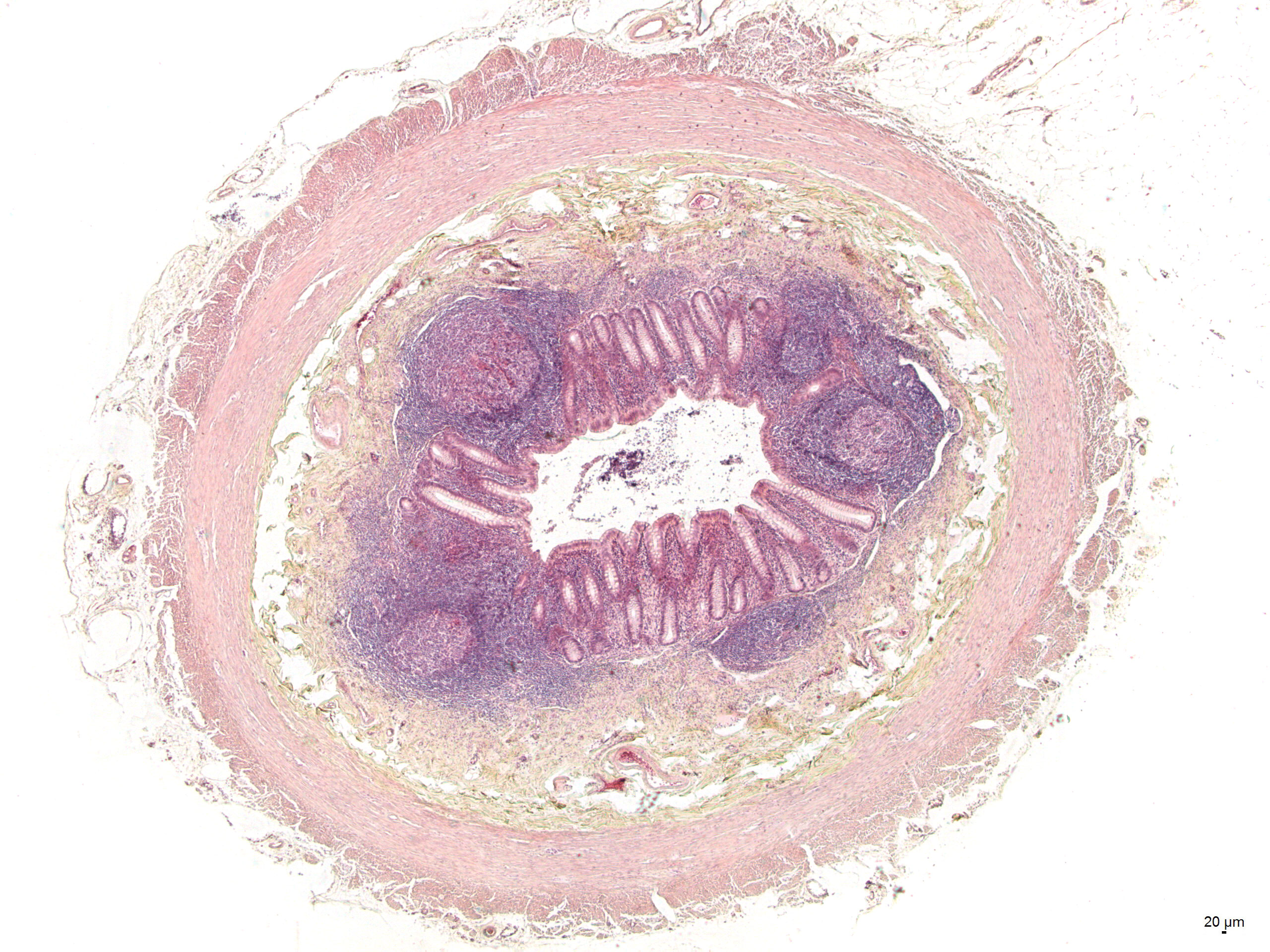 1
2
2
1
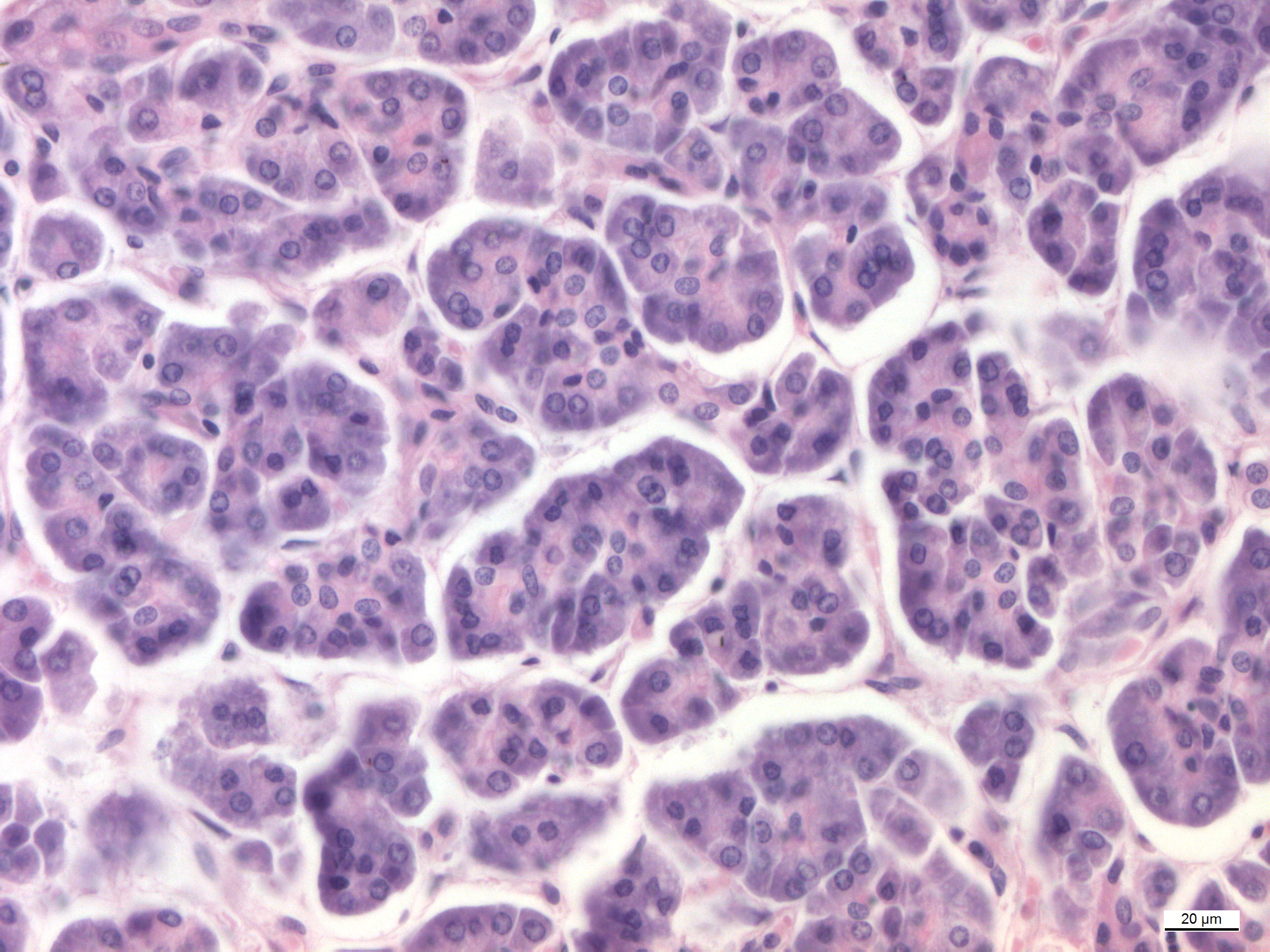